Министерство науки и высшего образования Российской ФедерацииФедеральное государственное бюджетноеобразовательное учреждениевысшего образования«Курский государственный университет»Курская региональная бизнес-школаВыпускная аттестационная работа на тему:«Стратегия развития системы управления персоналом в процессе социализации несовершеннолетних, оказавшихся в трудной жизненной ситуации, в рамках проекта «Остров надежды»
 
                                                                  Выполнил(а):                                                                                                                              Литвинова Т.Е.                                                                                     Научный руководитель:                                                                                             к. э. н., доцент Алехина А.А.
.
Объектом  исследования  является Областное казенное учреждение социального обслуживания населения системы социального обеспечения «Железногорский межрайонный центр социальной помощи семье и детям»
Целью данной работы является формирование стратегии управления персоналом в организации для повышения эффективности ее деятельности.
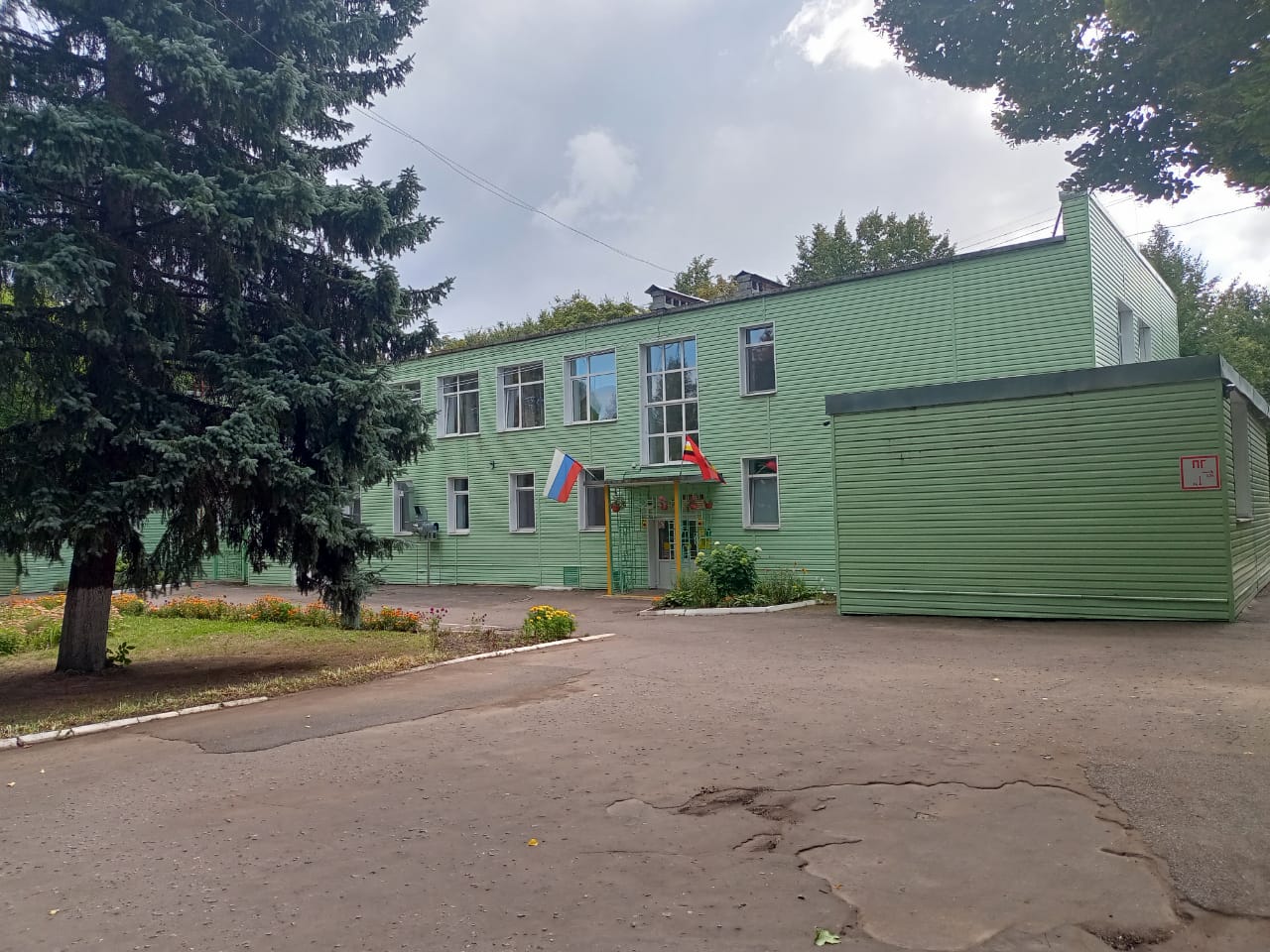 Основная цель деятельности Центра - профилактика социального сиротства и семейного неблагополучия; реализация комплекса мер по работе с родителями, направленных на формирование и сохранение целостных семейных отношений, возрождение института семьи.
Министерство социального обеспечения, материнства и детства Курской области
ОКУ «Железногорский центр соцпомощи»
Структура управления учреждением
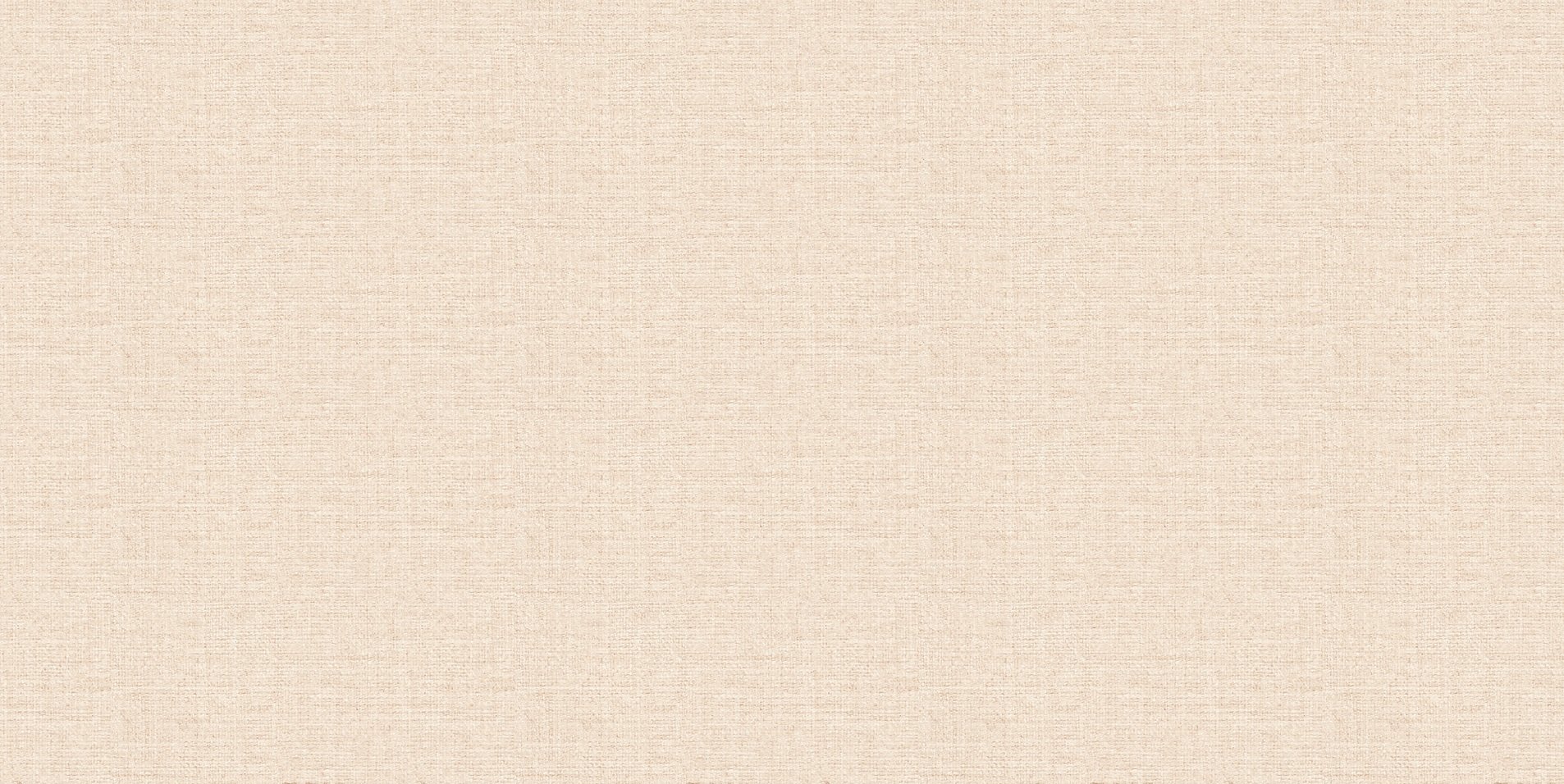 ОКУ «Железногорский центр соцпомощи»
В структуру учреждения входят 4 подразделения:
- отделение первичного приема информации, анализа и прогнозирования  предназначено для выявления и сопровождения семей с несовершеннолетними детьми, находящихся в трудной жизненной ситуации; привлечения взаимодействующих структур системы профилактики с целью оказания помощи семьям по выходу из кризисной ситуации;
-  отделение психолого-педагогической помощи   предназначено для работы с семьями, находящимися в социально опасном положении, оказания психолого-педагогической поддержки родителям и несовершеннолетним. Особое внимание уделяется сопровождению семей, воспитывающих детей инвалидов;
- стационарное отделение - социальный приют для детей и подростков предназначено для временного проживания и социальной реабилитации детей от 3 до 18 лет, оказавшихся в трудной жизненной ситуации, нуждающихся в экстренной социальной помощи, оказания содействия их возвращению в родную семью;   
- отделение профилактики безнадзорности детей и подростков предназначено для выявления несовершеннолетних, находящихся в социально опасном положении и проведения профилактической и коррекционно-реабилитационной работы с подростками, склонными к асоциальным поступкам, противоправному поведению, бродяжничеству.
Кадровое обеспечение
Качественные характеристики кадрового состава
Проект «Остров надежды»
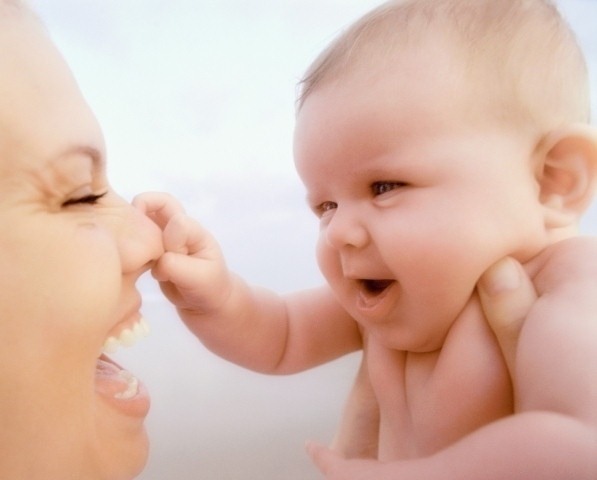 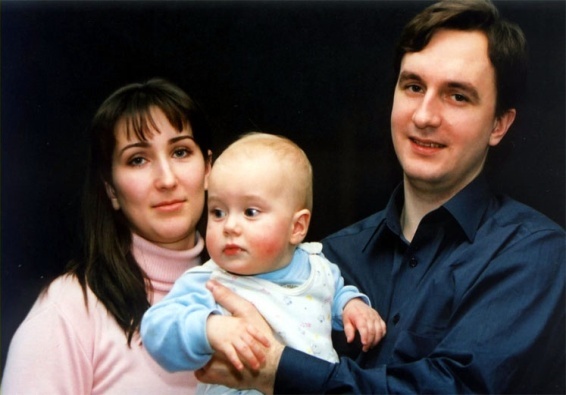 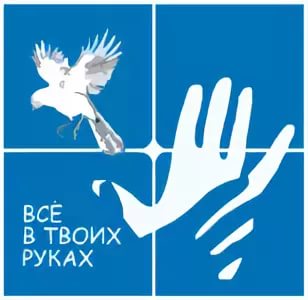 Комплексная программа по сопровождению семей, воспитывающих детей с ограниченными возможностями в развитии «БЛАГОдарение»
Комплексная программа поддержки семей с несовершеннолетними детьми, находящихся в трудной жизненной ситуации, «СОДЕЙСТВИЕ»
Программа профилактики преступности и правонарушений несовершеннолетних, в том числе повторных, социализации и реабилитации несовершеннолетних, находящихся в конфликте с законом «Правовой фарватер»
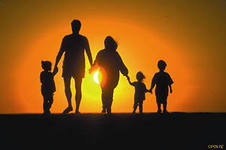 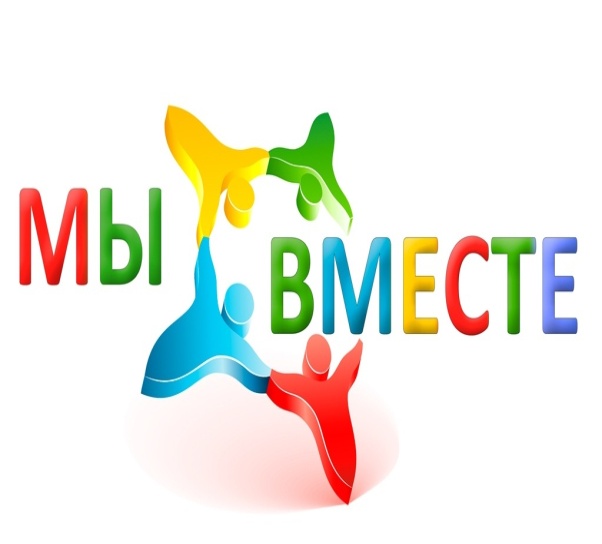 Программа по формированию ответственного родительства «Не пропусти родительскую жизнь»
Коррекционно-развивающая, 
реабилитационно-воспитательная 
Программа «Мы вместе»
Формы самоуправления
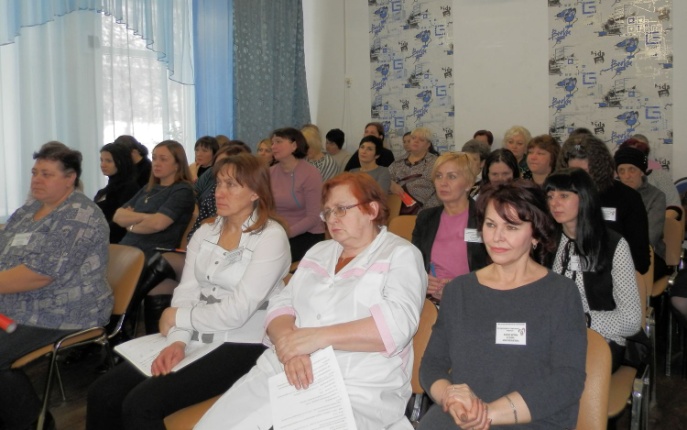 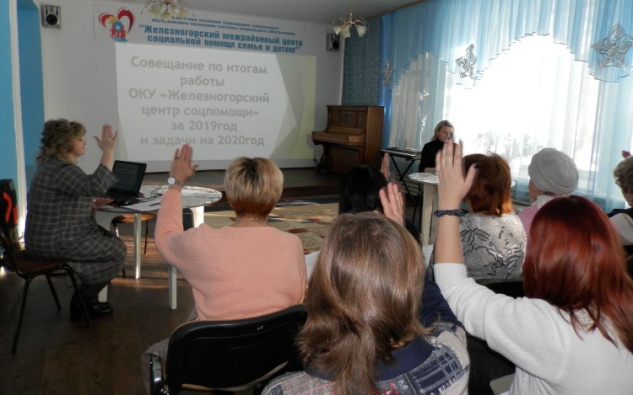 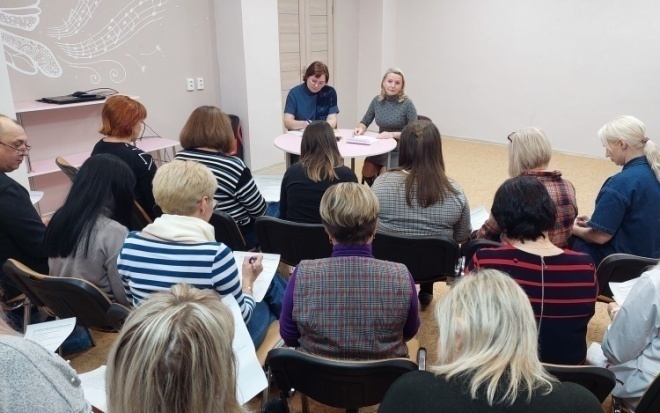 Общее трудовое собрание
Рабочее совещание
Оперативные информационные совещания
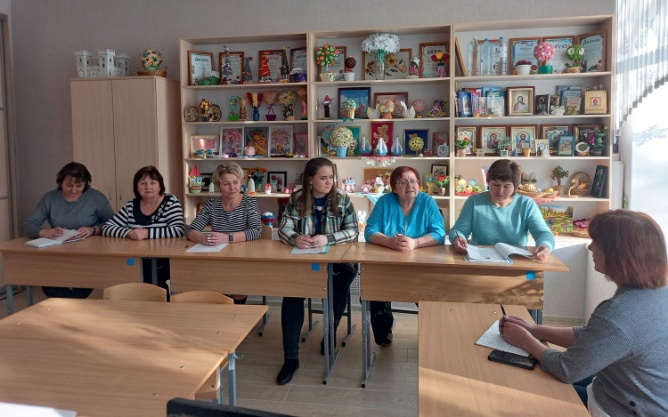 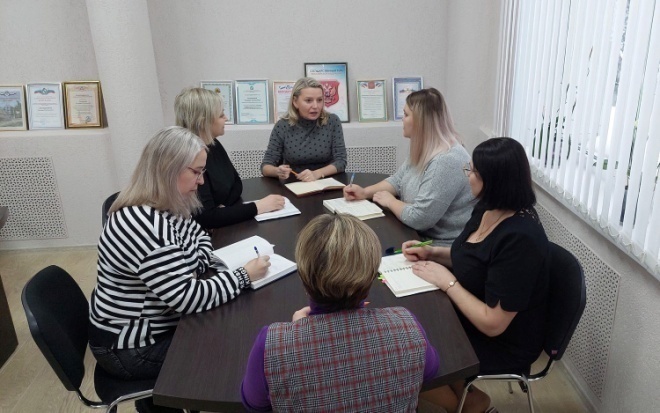 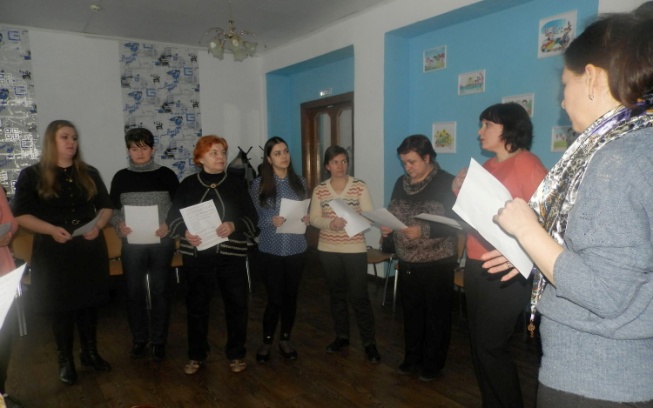 Медико-психолого-педагогический консилиум
Планерки
Методические объединения
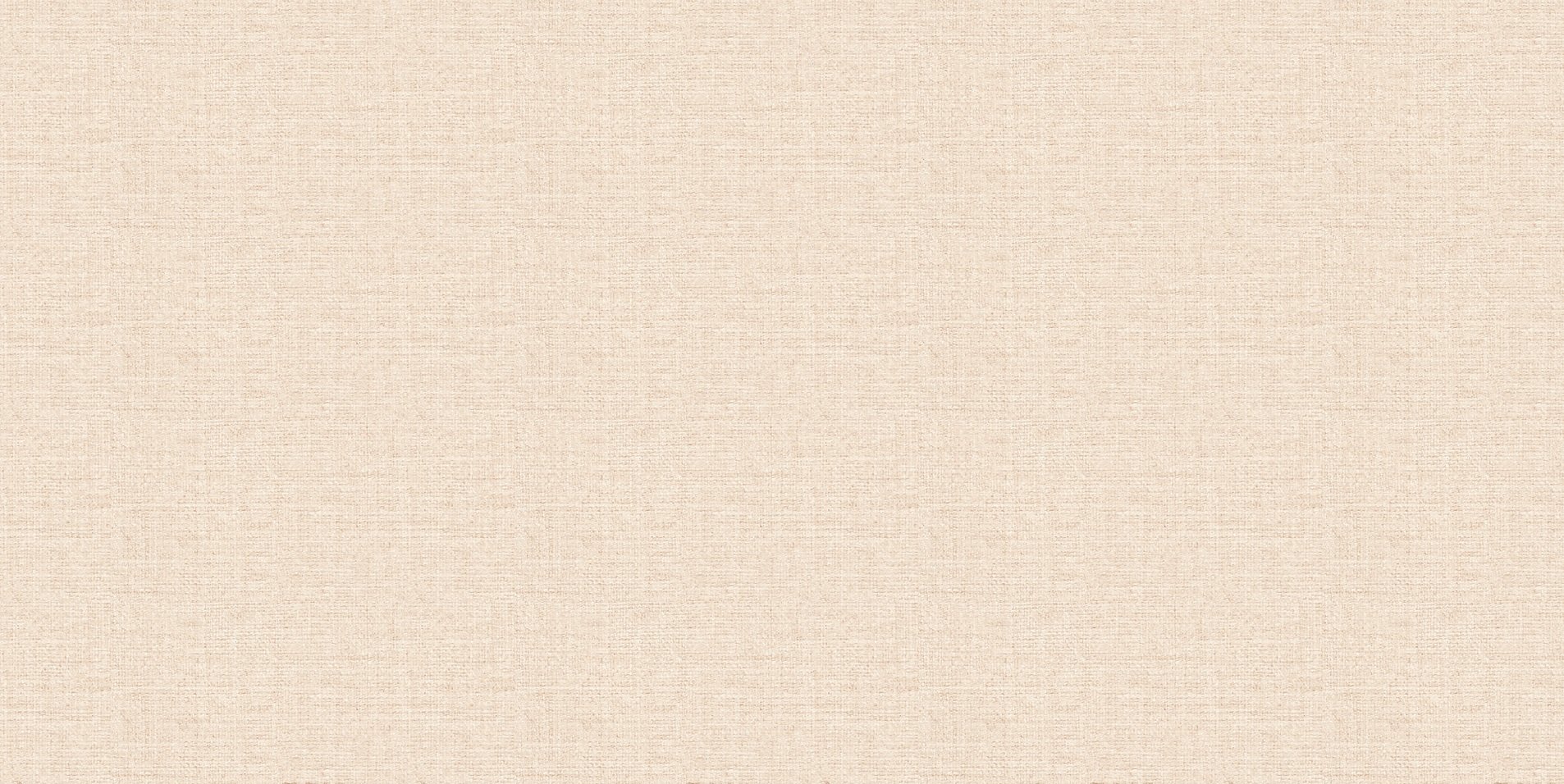 Тактические мероприятия, направленные на реализацию 
кадровой стратегии  учреждения:

1 этап - подбор кадров осуществляется:
- единая цифровая платформа «Работа в России»;
- использование социальных сетей.
2 этап – адаптация:
- ознакомительные экскурсии по учреждению, знакомство с коллегами, корпоративной культурой;
- беседа нового сотрудника с менеджером по персоналу, непосредственным руководителем;
- наставничество;
- семинары и тренинги по развитию коммуникативных навыков, обучение технологиям поведения в стрессовых ситуациях.
3 этап – мотивация:
- материальная, денежные вознаграждения (премии);
- нематериальная, почетные грамоты и благодарности на областном и муниципальном уровне, на уровне учреждения.
4 этап – оценка:
- тестирование;
- деловые игры.
5 этап – обучение персонала:
- профессиональные курсы;
- профессиональная переподготовка;
- повышение квалификации;
- лекции, конференции, круглые столы.
Результаты мониторинга
Групповые формы работы
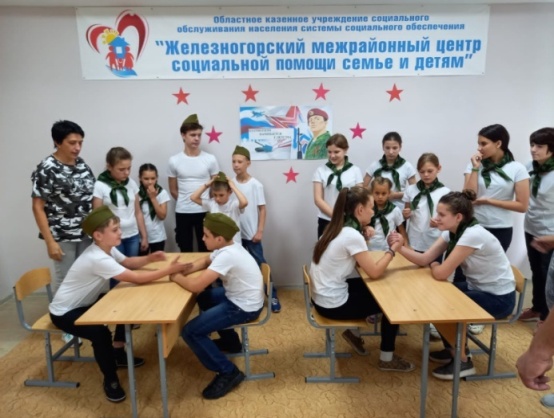 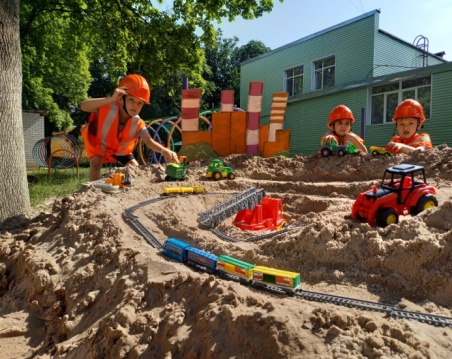 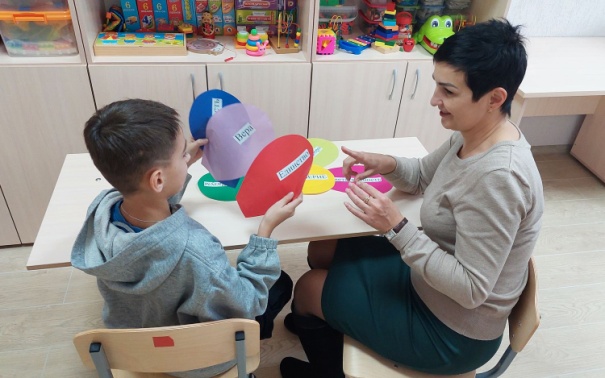 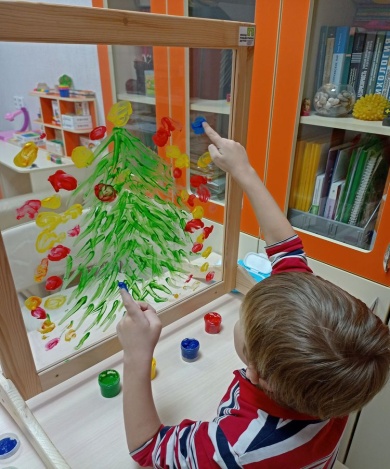 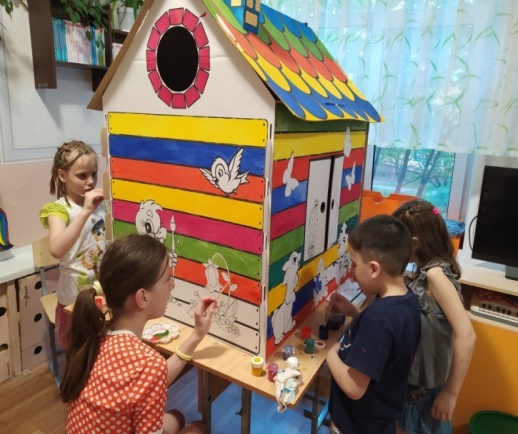 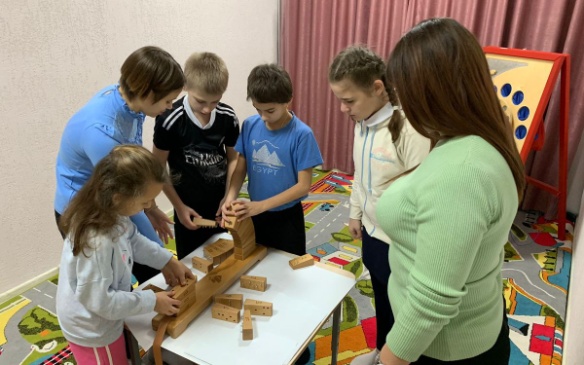 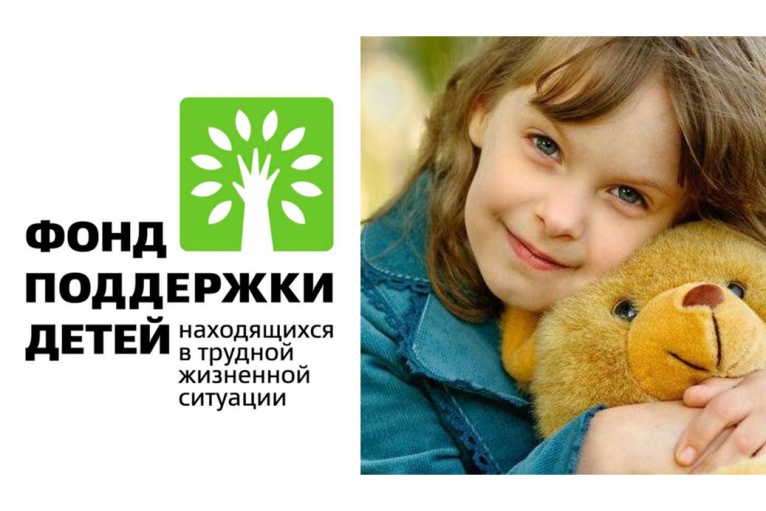 Статистические данные
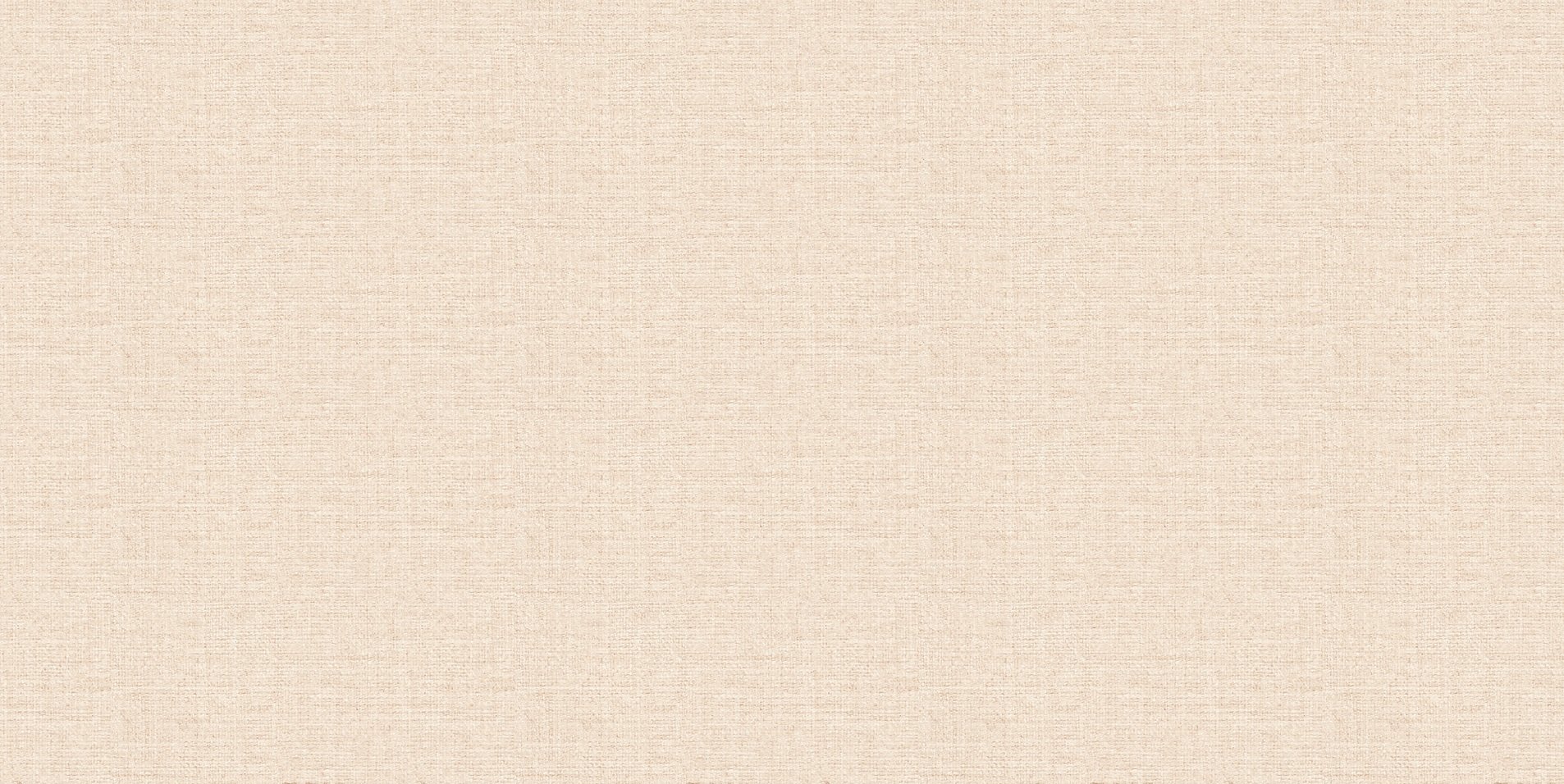 Спасибо за внимание